Fort Cobb ResultsMay 9, 2020
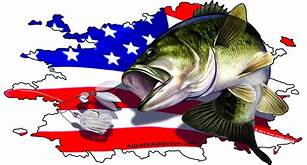 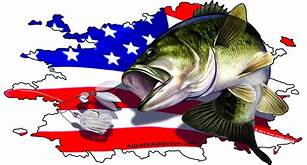 TEAM			# OF FISH		BIG BASS		WEIGHT			POINTS
M. REEVES/G. GREEN		5		3.71		16.68			68.68
D. SCOTT			5		3.95		16.01			67.01
S. LEAF/G. ALLEN		5		3.84		15.20			65.20
M. MICHELSON/C. GOODWIN		5		3.15		15.11			64.11
J. MARTINEZ/T. GIPSON		5		4.18		14.94			63.94
B. TOMPKINS/S. TOMPKINS		5		3.09		14.12			61.12
R. ARNHART/G. ZARING		5		3.10		12.78			58.78
K. BUTLER/K. BUTLER		5		2.89		12.75			57.75
J. SCOTT/C. FRANKLIN		5		3.09		11.98			55.98
J. WYATT/M. WYATT*		3		4.06		  9.55			51.55
J. DOWNS/R. DAY		3		2.24		  6.17			47.17
M. LANKFORD			2		2.41		  4.09			44.09
L. LANKFORD/R. JARVIS		1		2.88		  2.88			41.88
A. HOLLIMAN/K. BILLINGS		2		DNW		  2.54			40.54
M. PIERCE/D. MILLER		1		2.01		  2.01			39.01
K. DAVENPORT/T. DAVENPORT 		0		0.00		  0.00			 1.00
W. MURPHY/R. MURPHY		0		0.00		  0.00			 1.00
E. DODSON/A. RODGERS		0		0.00		  0.00			 1.00
* 1ST SUB FOR B. BREEZE